Functions: Usage
CPSC 217: Introduction to Computer Science for Multidisciplinary Studies I
Fall 2020
Jonathan Hudson, Ph.D
Instructor
Department of Computer Science
University of Calgary
Tuesday, September 8, 2020
Function calling review
Select a descriptive name for your function




Use brackets when calling functions even if you are not passing any arguments
At least one statement needs to be in a function.
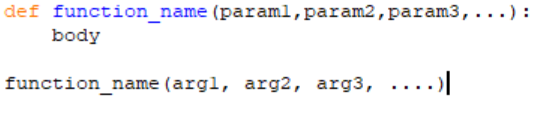 Functions must be defined before they are called!
How to use a function?
Call function
Pass valid inputs
Store the result in a variable

If function returns a value:
returnedValue = functionName(values/variables) 

If no value is returned
functionName(values/variables)
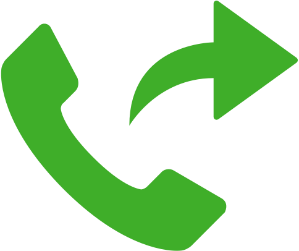 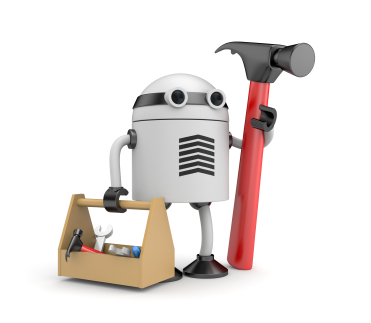 Functions that do nothing
Functions have to have one line of code in them 
Only way to make pythons syntax parsing that is looking for indentation happy
(Once you put something indented in function the rest of indentation has to match)
This is also true for conditionals and loop indentation
Can use pass keyword to do nothing
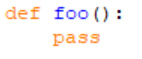 Functions return None by default
Functions in python always return something
That something is by default nothing or None
None is a special keyword
(We often use None in other places in our code to show nothing has been stored in a variable yet)
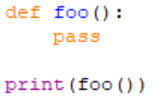 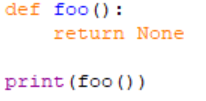 Return multiple things
Functions can return multiple things
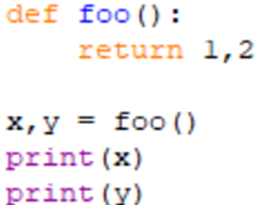 Return values
Format





The results can be stored into variables for later use
def <function name> (param1, param2, ...):    	body   
	return var1, var2, ...
var1, var2, ... = <function name> (arg1, arg2, ...)
Namespace
Must define functions before use
Functions must be declared before use
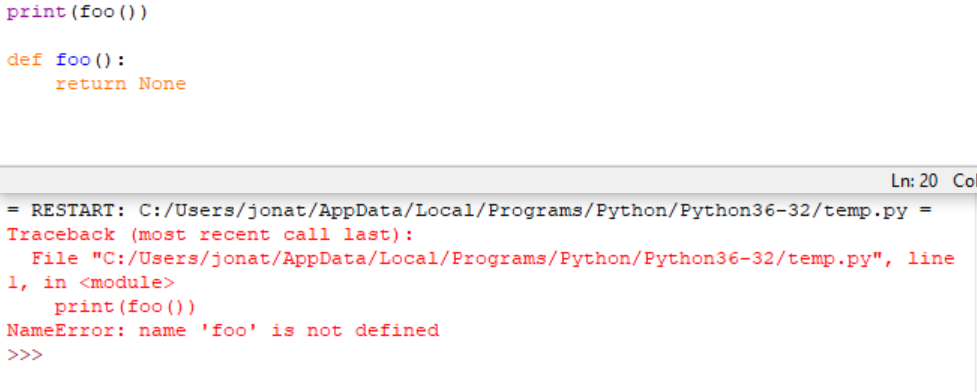 Examples
Some simple functions
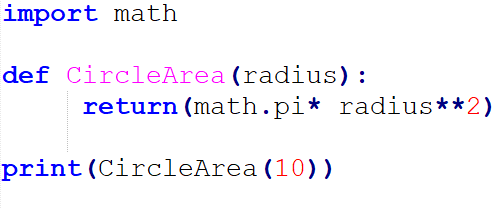 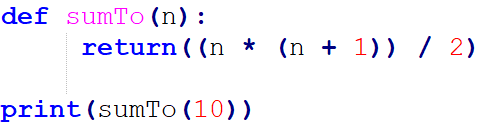 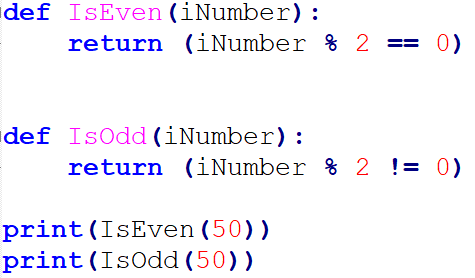 Design
There are challenges in defining a function
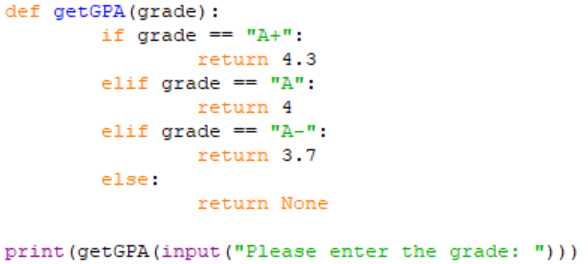 User-Defined Functions - Commenting
A good function always contains explicit comments that describe the purpose of the function, the parameters, and returned values.






See: https://docs.python.org/3/library/functions.html
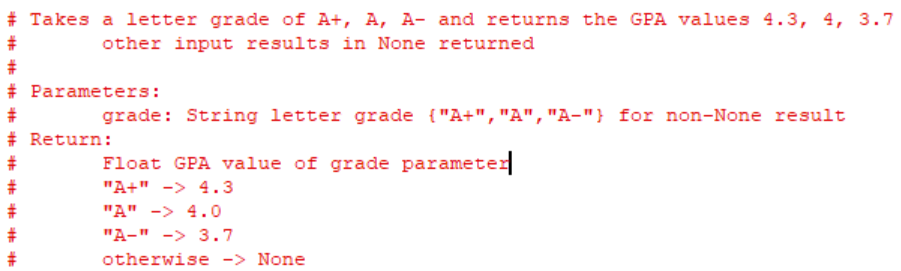 Namespace
Re-defining functions
Dangers of functions (re-use name)
Python only lets you have one function per name, but you can override previous usage (ignores parameters unlike other languages)
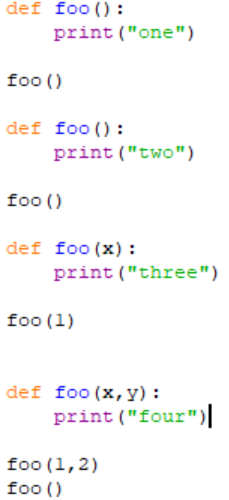 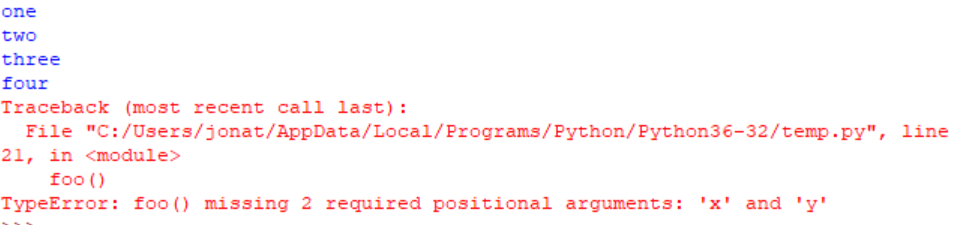 Parameter order
Calling Functions - Order of Parameters
Function parameters are position sensitive.
When calling a function that accepts parameters, make sure your arguments are in the same order of the parameters.
WARNING: Not following the order of the parameters will result in parameters having wrong values, which may lead to semantic and runtime errors.
def printbar(char, num = 10):
	bar = ''
	for i in range(num + 1):
		bar = bar + char
	print(bar)

printbar(20, '=')
Keyword parameters
Keyword parameters allow us to match arguments with parameters by name, instead of positions
def payroll (rate, hours):
	bounus = 5
	salary = rate * (hours + bounus)
	return (salary)
	

payment = payroll (hours = 40, rate = 15)
print ("$%d has been paid." % (payment))
$675 has been paid.
We can do this with functions you already use
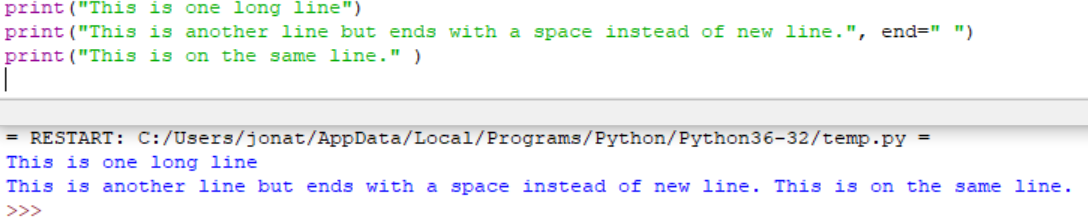 Scope
Scope of Variables
Variables are memory locations that are used for the temporary storage of data
The scope of a variable is the section of code in which it is accessible
var1 = …
The global scope: Accessible by both functions
def fee():
	var2 = …
Local scopes: Two different memory spaces, 
Accessible only within their functions
def foo():
       var2 = …
Scope of Variables - Local Variables
Local variables are only accessible to the function where they are defined. 
The memory for local variables is only allocated (reserve the memory) when the function is running and deallocated (free up the memory) when the function reaches the end.

Local variables are defined (memory allocated and value stored) each time the function is called.
Scope of Variables - Local Variables
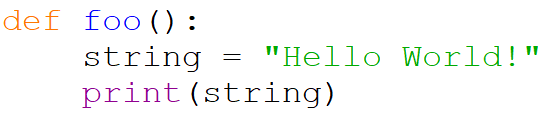 string
“Hello World”
Function body is executed
Function is done
string is a local variable
Memory deallocated
string
Scope of Variables - Global Variables
Variables that are declared within the body of a function have a local scope  Accessible from inside the function only
This includes the parameters

Variables that are declared outside the body of a function have a global scope  Accessible from anywhere in the program

In Python, global variables can only be modified in global scope.
They cannot be modified in local scope unless the global keyword is used:
global variableName
Scope of Variables - Global Variables
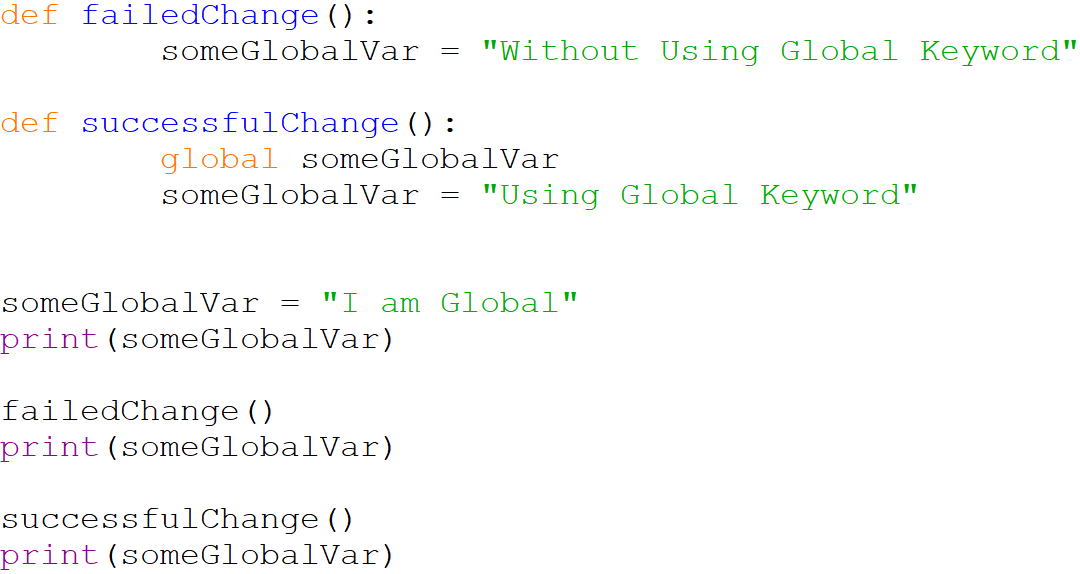 I am Global
I am Global
Using Global Keyword
Scope of Variables - Variable lifetime
The lifetime of a variable is the time that a variable is allocated a memory space.
The memory is allocated at the time of variable declaration

Global variables exist until the program terminates
Local variables exist until the function containing it finishes
Program Structure – Functions
Structure
def func1():
def func2():
def func3():
…
The main function
def main():
	func1()
	func2()
	…
The only code outside functions
main()
Function Tracing
Scope
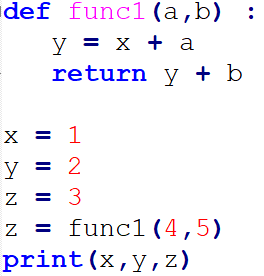 1  2  10
Scope
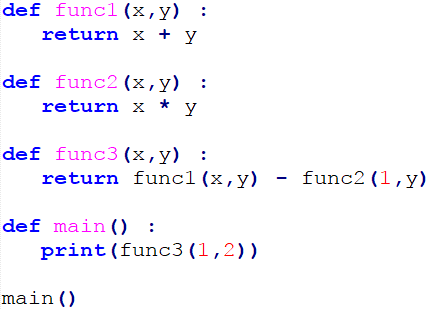 1
Trace the code
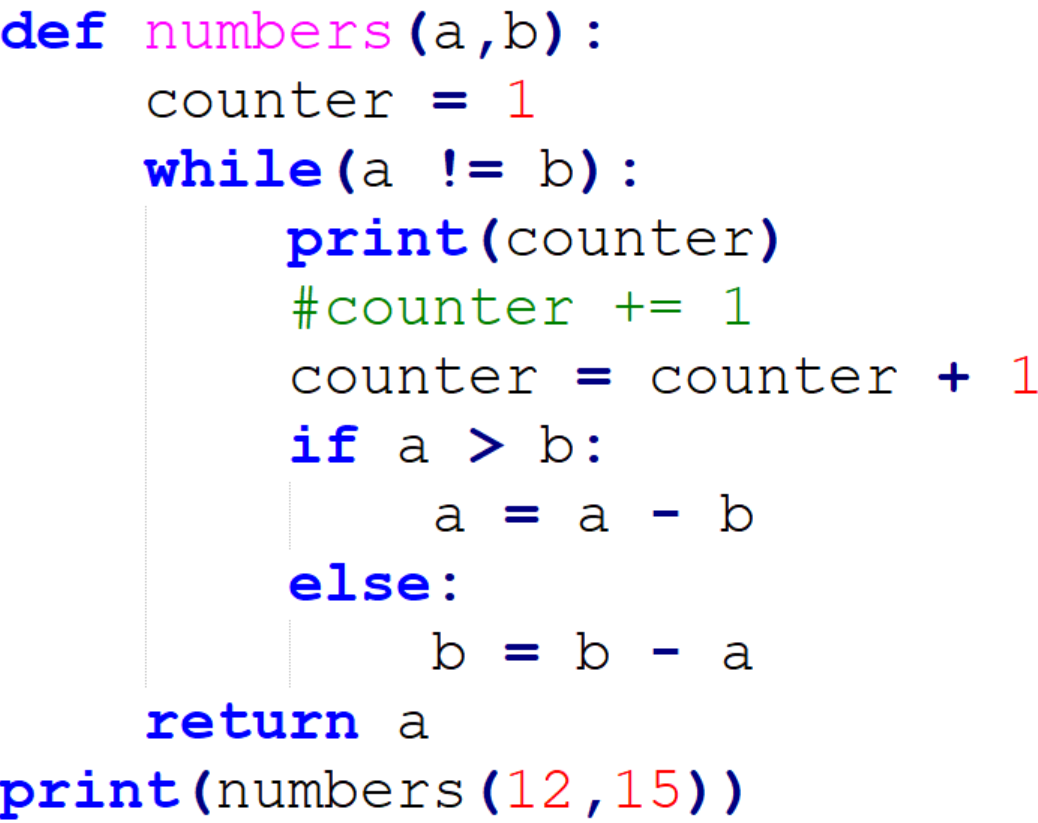 1
2
3
4
3
Onward to … lists, dictionaries, and strings.
Jonathan Hudson
jwhudson@ucalgary.ca
https://pages.cpsc.ucalgary.ca/~hudsonj/